Hear Here!
The audio revolution of podcasts and beyond
adapted for literacy instruction.
When books are not enough, or, quite literally, too much.
We all know there is a wealth of published works available.
Leveled?
Age-appropriate?
Subject-gamut
In adult literacy instruction…
Curricula
Supplemental
Costly
What works best with a struggling, reluctant, or non-reader?
Narrowing the scope
Nonfiction
Easier to teach, easier to understand
Relatable
Valuable
What do nonfiction works need to be?
Teachable
Applicable
Brought to life
More than anything else, nonfiction needs to be high-interest!
Taking cues from the past…
Story times & read-alouds
Kinesthetic related activity
Author readings
Pairing audiobooks with actual books.
… and implementing new media.
From radio to podcast

What is a podcast?
Digital media made available on PCs and mobile devices.
History
2004-present
Ascribing  value?
Where can I find a podcast?
Smartphones and tablets are already equipped with, or can download, a podcast app.

Podcasts have websites that can be a direct source.

Aggregate sites – my favorite is www.podbay.fm
How to adapt podcasts for adult literacy instruction
Ground rules, guides, supplementation and more…
What makes for worthwhile instruction?
The podcast adheres to what we have already determined is crucial to the learner.

It is presented in a way that can be developed into detailed instruction.

The podcast has some modicum of prestige. 

It is something which you enjoy.
The Memory Palace
Current iteration made available from Radiotopia, a collective of storytellers. Previous incarnations made available from NPR and later Maximum Fun.
Created and narrated by Nate DiMeo, a writer and Thurber award finalist.
Began in 2008, more or less regularly since then.
Described by this fan as: “a weird, unique history podcast; a study of the human condition, of paths taken and relationships fostered; a link from then to now, with some curious sidesteps.”
The Memory Palace (cont.)
Episodes are anywhere from 3-17 minutes long.
Production includes music and actual audio recordings (sometimes).
Narration is clear, and stories are florid.
While all the stories are excellent, the more recent ones are less “op-ed”.
Episode 33: Lost Lobsters
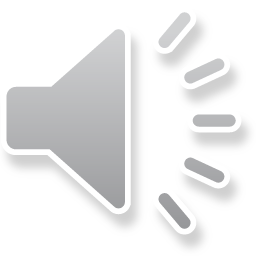 What do you do now that you have an audio story?
Write it out to be read
Develop vocabulary list
Adaptive text 
Supplemental reading



Other ideas?
oTranscribe.com
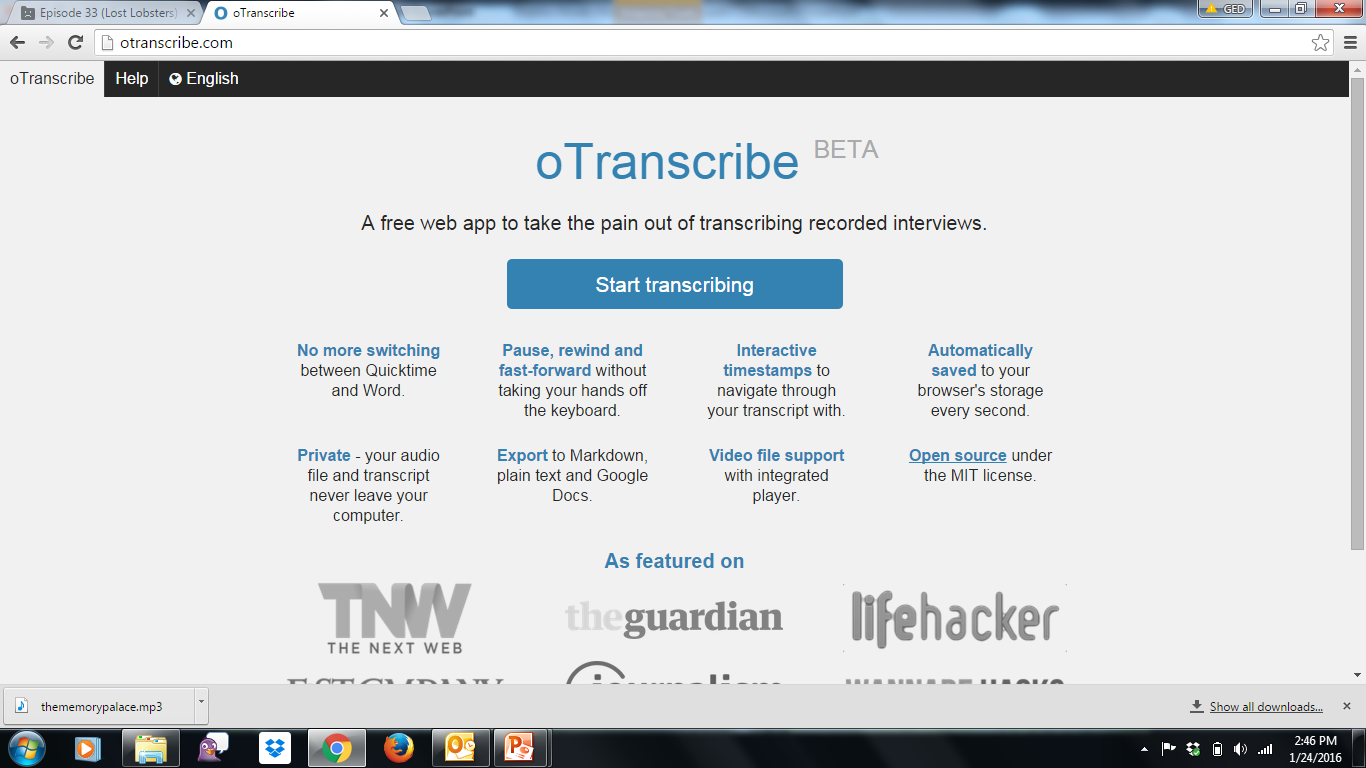 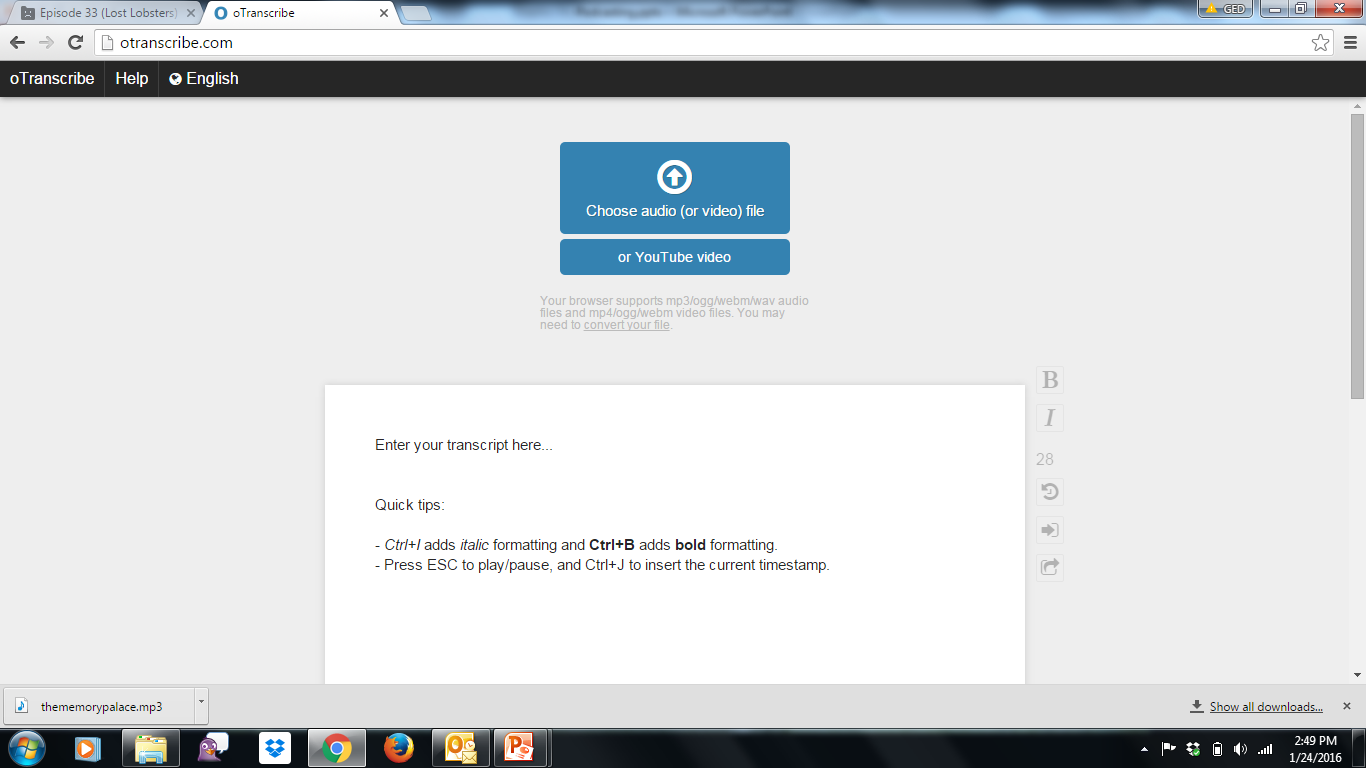 Vocabulary List
Useful Vocabulary!
Squall (skuh / wall): a sudden, violent gust of wind, often accompanied by rain, snow, or sleet.
Undulating (un / joo / lay/ teen): to move with a wavelike motion; display a smooth rising-and-falling or side-to-side movement.
Crustacean (cruh / stay / shun): any chiefly aquatic animal, typically having the body covered with a hard shell or crust, including the lobsters, shrimps, crabs, barnacles, and wood lice.
Scarcity (skehr / sih / tee): insufficiency or shortness of supply; rarity; infrequency.
Station (stay / shun): the position, as of persons or things, in a scale of estimation, rank, or dignity; standing. 
Peasant (pez / ant): a member of a class of persons who are of low social rank. A coarse, unsophisticated, boorish, uneducated person of little financial means. 
Millennia (mill / in / ee / uh): many thousands of years.
Binge (binj): a period, usually brief, of excessive indulgence, as in eating, drinking alcoholic beverages, etc.; spree.
Consumption (cun / sump / shun): the act of consuming, as by use, decay, or destruction.
Maître D (may / truh / dee): a steward or butler.
Theoretically (thee / or / ret / ih / clee): existing only in theory; hypothetical.
Places & Things Mentioned!
Nor’easters: a wind or gale from the northeast.
Ogunquit (oh / gun / quit): Coastal town in Maine, near the New Hampshire border.
Sachuest (sa / chew / ist): A beach and peninsula in Rhode Island.
Horseneck Beach: A beach in Massachusetts.
Plymouth: Massachusetts town where the first European settlers in America came and settled.
Sierra Nevada (see / air / uh – nuh / va / duh): a mountain range in the western United States, between the Central Valley of California and the Basin and Range Province. The vast majority of the range lies in the state of California, although the Carson Range spur lies primarily in Nevada.
Cameroon (kam / uh / roon): a country in Central Africa. It is bordered by Nigeria to the west; Chad to the northeast; the Central African Republic to the east; and Equatorial Guinea, Gabon, and the Republic of the Congo to the south.
Lake Michigan: One of the 5 U.S. Great Lakes; divides Wisconsin and Michigan.
Cloze reading generator
ZANDER.IO/CLOZE-TEST/
Supplemental Readings
Flying to a new home - http://www.tauntongazette.com/x1438205874
Goliath (II) finds a new home - http://www.cbc.ca/news/canada/montreal/goliath-the-lobster-arrives-at-new-home-in-montreal-1.1348156
“How Lobster Got Fancy” - http://www.psmag.com/business-economics/how-lobster-got-fancy-59440
New England Aquarium - http://www.neaq.org/index.php
Now you try!
Lesson plan a vocabulary list, cloze reading exercise, possible supplemental readings, and more…
Episode 61: The Glowing Orbs
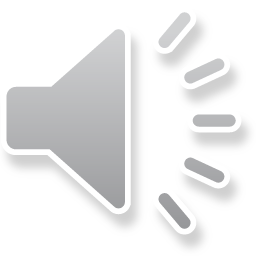 What did you come up with?
Words worthy of a vocabulary list?
Cloze reading exercise (different words, parts of sentences, etc.)?
What kinds of supplemental readings would be appropriate?
What other instruction could you incorporate?
Other podcasts: Radiolab
Radiolab is currently a radio show available on NPR. It exists as a podcast that provides content different from what is covered on radio episodes.
Hosted by Jad Abumrad and Robert Krulwich
Began in 2002 (radio) and 2009 (podcast).
Self-described as “a show about curiosity.” Largely science-based, but also has strong human element.
Episodes around a theme, 2-4 short stories comprise a full episode.
High production value.
Other podcast sources:
The Way I Heard It (MRW)
Serial (NPR)
This American Life (NPR)
Stuff You Should Know (HowStuffWorks.com)
Freakonomics Radio (WNYC)
Criminal (Radiotopia)
TED talks


If you enjoy it, you can teach it!
Questions, comments, concerns?
Wes Young
Wesley.Young@arlingtontx.gov